CHỦ ĐỀ 8
HỌC TẬP VÀ RÈN LUYỆN THEO ĐỊNH HƯỚNG NGHỀ NGHIỆP
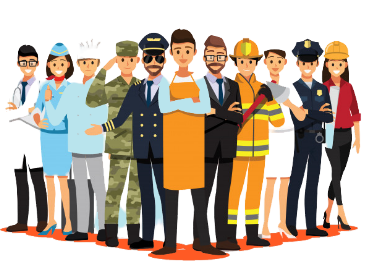 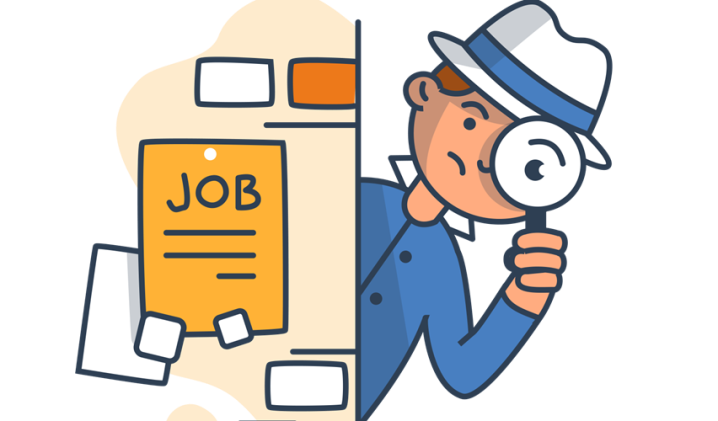 NHIỆM VỤ 7

Đánh giá những thuận lợi, khó khăn trong việc xây dựng, thực hiện kế hoạch học tập, rèn luyện theo nhóm nghề lựa chọn
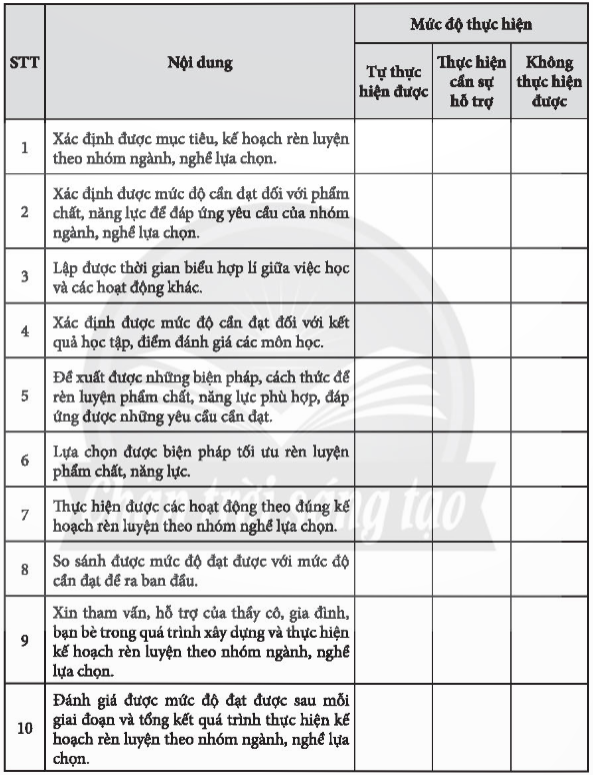 Thực hiện phiếu khảo sát
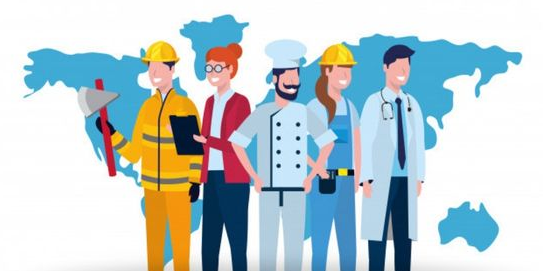 TỔNG HỢP
Những nội dung các thành viên trong tổ tự thực hiện được
Những nội dung các thành viên trong tổ cần sự hỗ trợ
Những nội dung các thành viên trong tổ không thực hiện được
Với những nội dung các thành viên trong tổ không thực hiện được, cần đưa ra những đề xuất về cách khắc phục
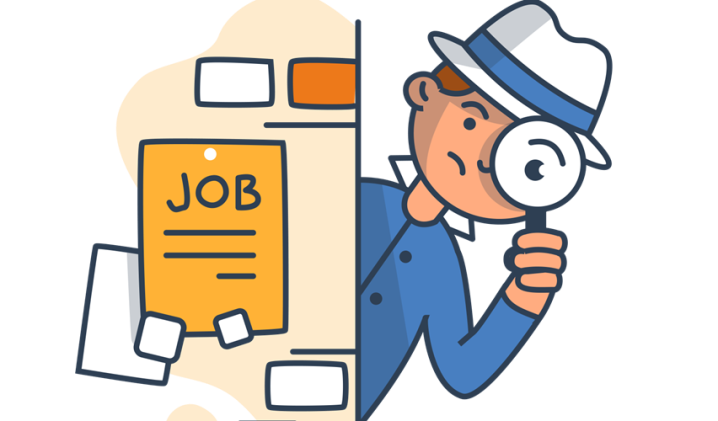 TỔNG KẾT
ĐÁNH GIÁ 
KẾT QUẢ THỰC HIỆN 
CHỦ ĐỀ 8
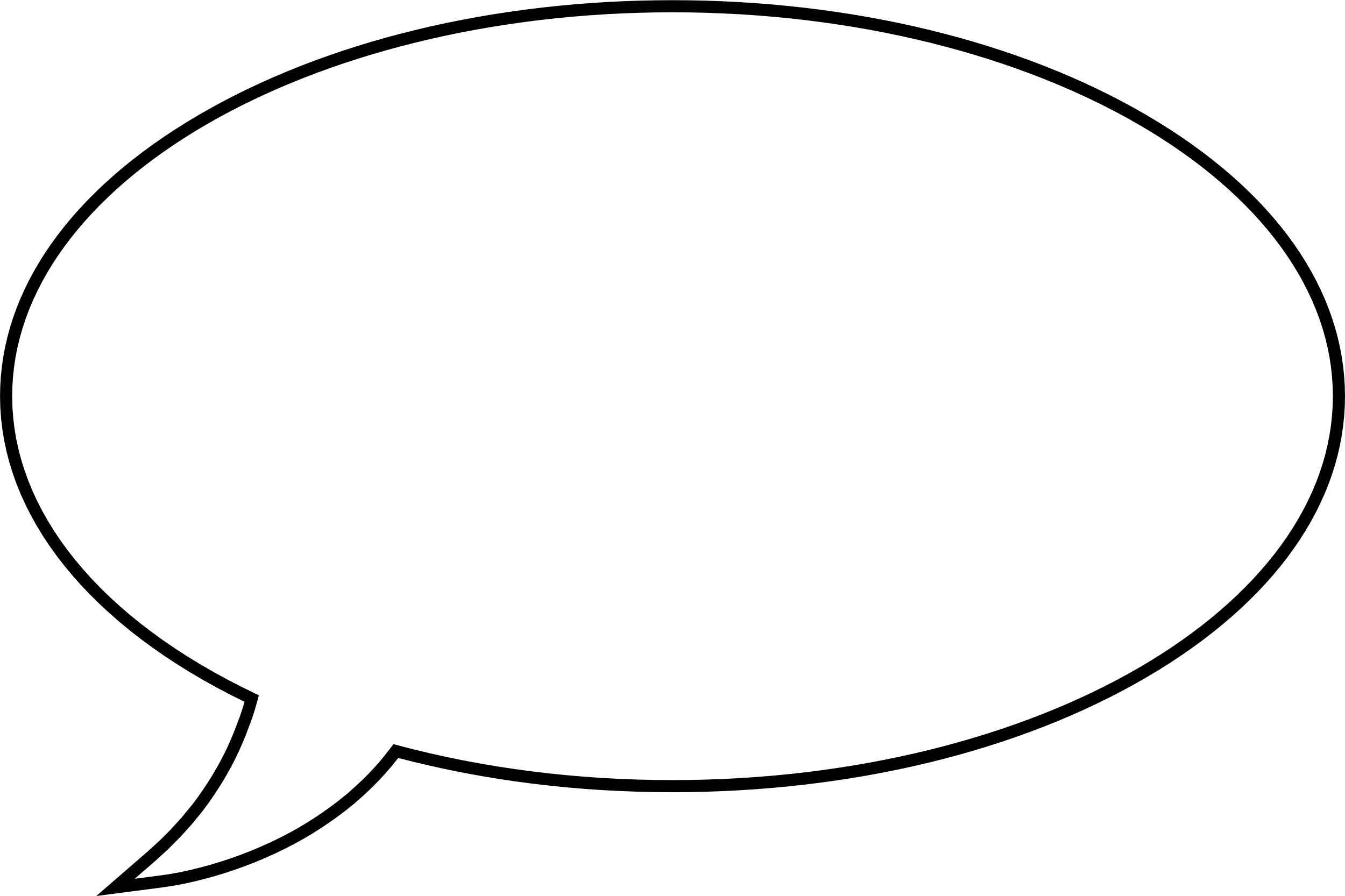 TỔNG KẾT
Chia sẻ những trải nghiệm em thấy có ý nghĩa trong chủ đề
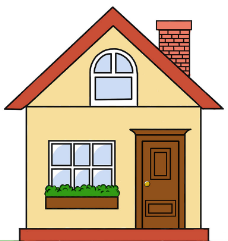 Tìm hiểu nội dung chủ đề 9
ĐÁNH GIÁ CUỐI CHỦ ĐỀ
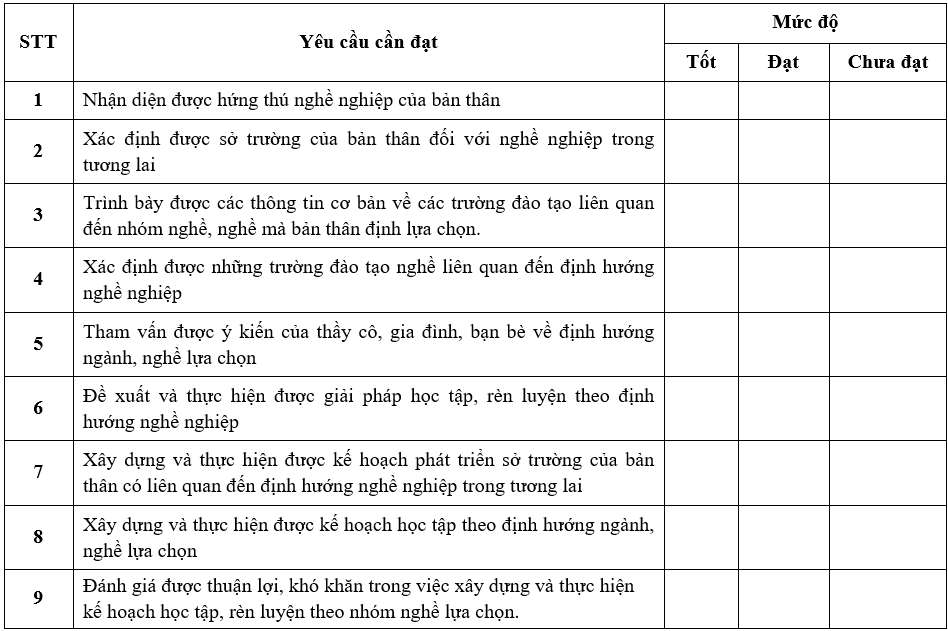 Chưa đạt: Đạt từ 5 tiêu chí trở xuống
Đạt: Đạt ít nhất 6 trong 9 tiêu chí.